ESTIMACIÓN DE LA OFERTA HÍDRICA DE LA SUBCUENCA DEL RÍO GUAYLLABAMBA MEDIANTE EL USO DE HERRAMIENTAS GEOINFORMÁTICAS
GUILLERMO MOLINA.
MARZO 2016
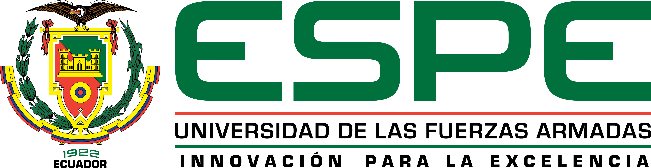 INTRODUCCIÓN
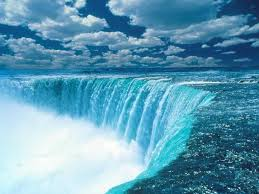 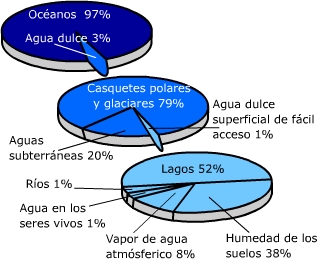 Pérdida de vidas por deslizamientos
Fuente: Globalworll
INTRODUCCIÓN
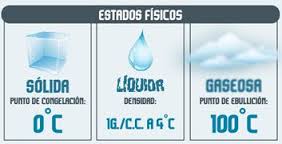 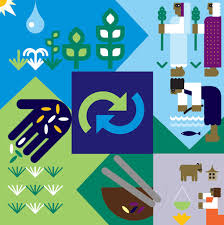 Fuente: El Comercio, 2010
Fotografía: Áreas propensas a deslizamientos en Quito.
ZONA DE ESTUDIO
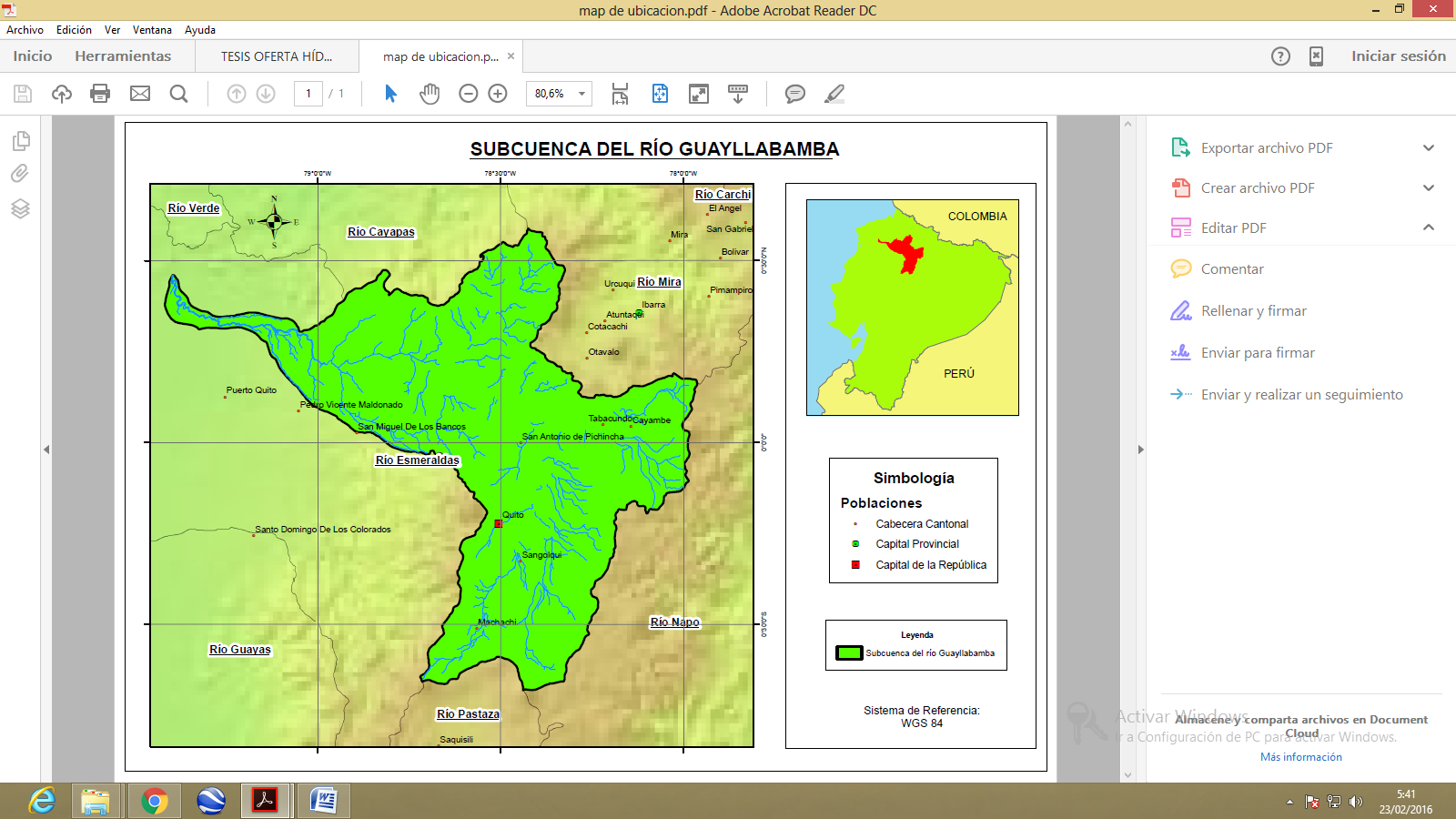 OBJETIVOS
Objetivo General
Estimar la disponibilidad hídrica en la subcuenca del río Guayllabamba mediante modelación hidrológica a través del uso de herramientas geoinformáticas
Objetivos Específicos

Realizar el  proceso de homogenización de los datos meteorológicos e hidrológicos disponibles de la subcuenca del río Guayllabamba
.
Generar el modelo de balance hidrológico a partir de la información geográfica, meteorológica e hidrológica; mediante el empleo de un sistema de información geográfica (SIG).

Calibrar el modelo hidrológico obtenido con el fin de adaptarlo de mejor manera a la realidad.

Validar el modelo hidrológico propuesto, en función de datos reales  de estaciones hidrológicas medidos en la zona de estudio.

Generar la geodatabase donde se presente el modelo hidrológico que permita la estimación de la oferta hídrica en cualquier punto de la subcuenca del río Guayllabamba.
FUNDAMENTOS TEÓRICOS
Balance Hídrico
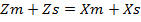 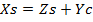 FUNDAMENTOS TEÓRICOS
Balance Hídrico
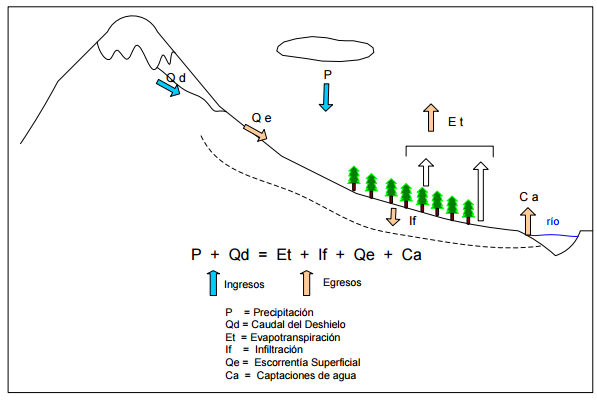 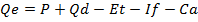 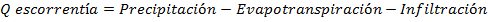 METODOLOGÍA
Recopilación de información
METODOLOGÍA
Datos Hidrometeorológicos
Distribución de estaciones hidrometeorológicas
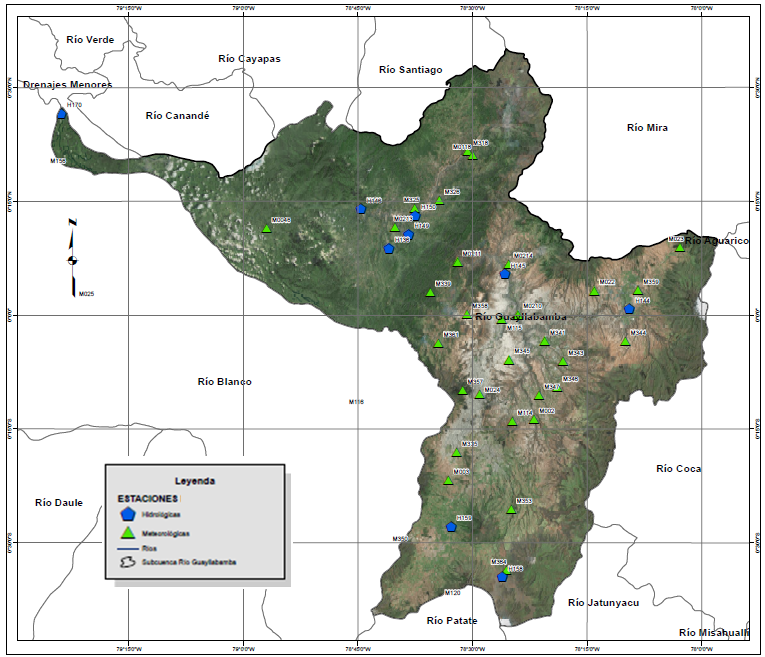 METODOLOGÍA
Validación de datos
METODOLOGÍA
Análisis épocas
ÁNÁLISIS METEOROLÓGICO
DIVISIÓN PFASTTETER
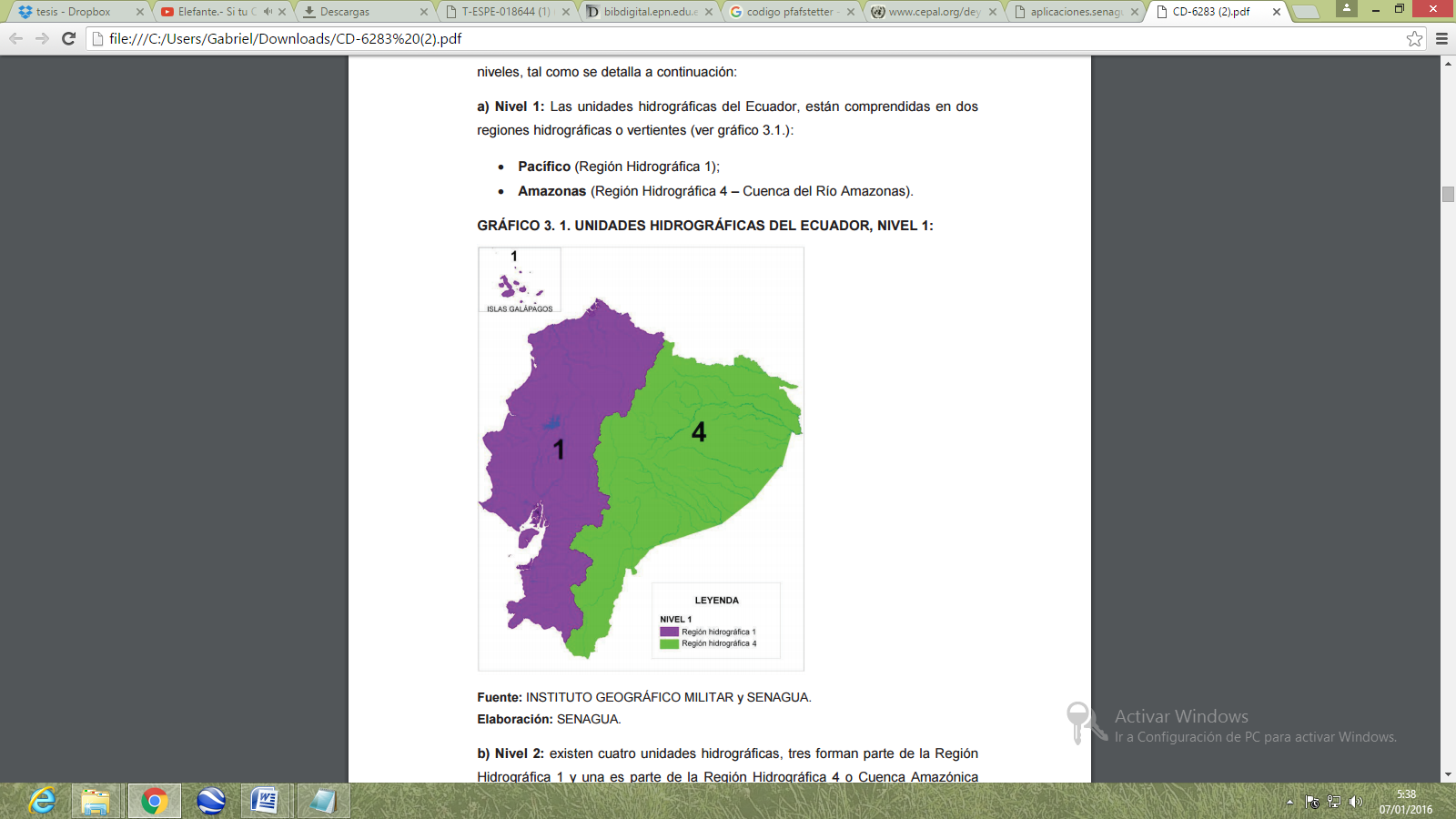 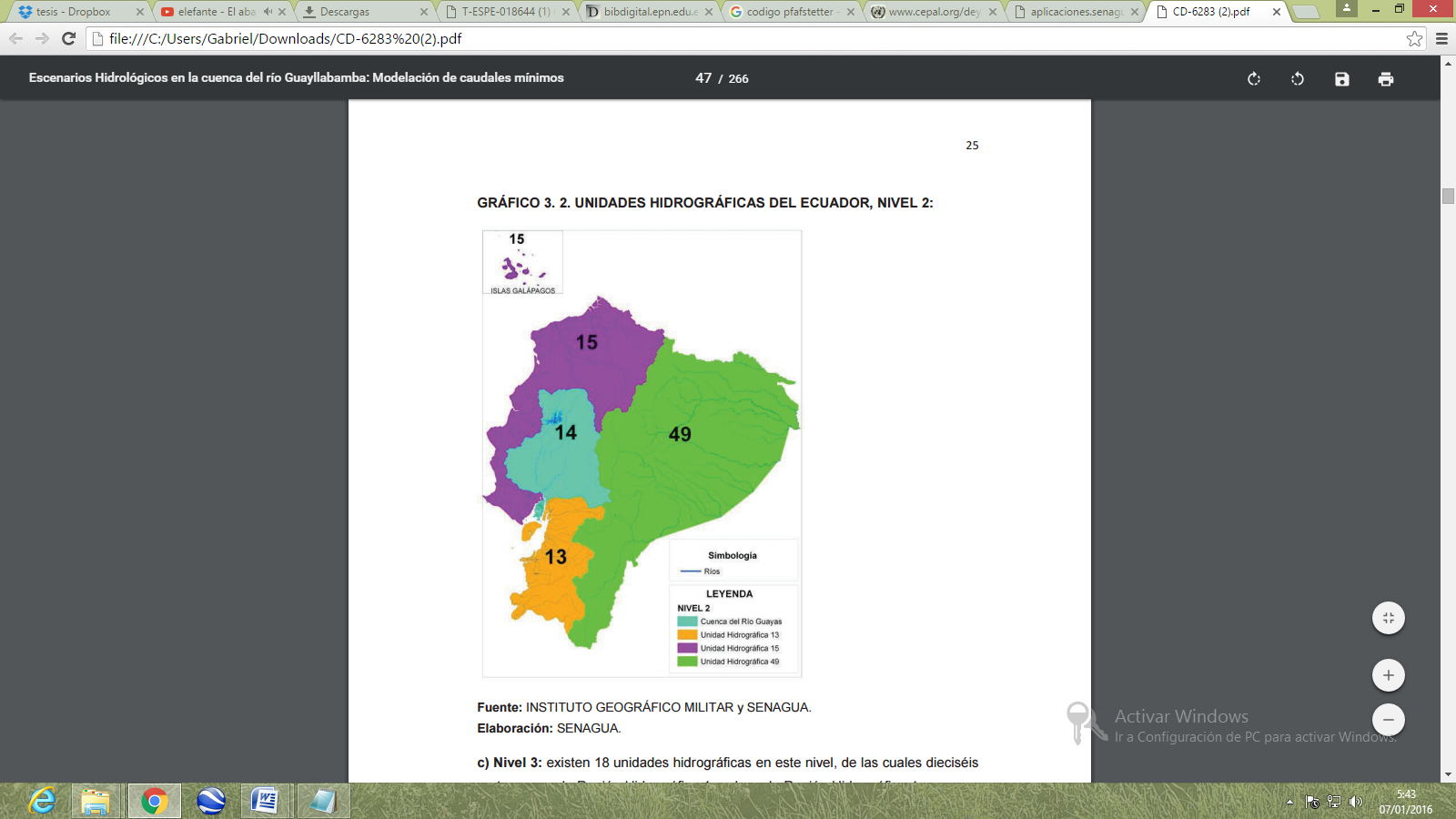 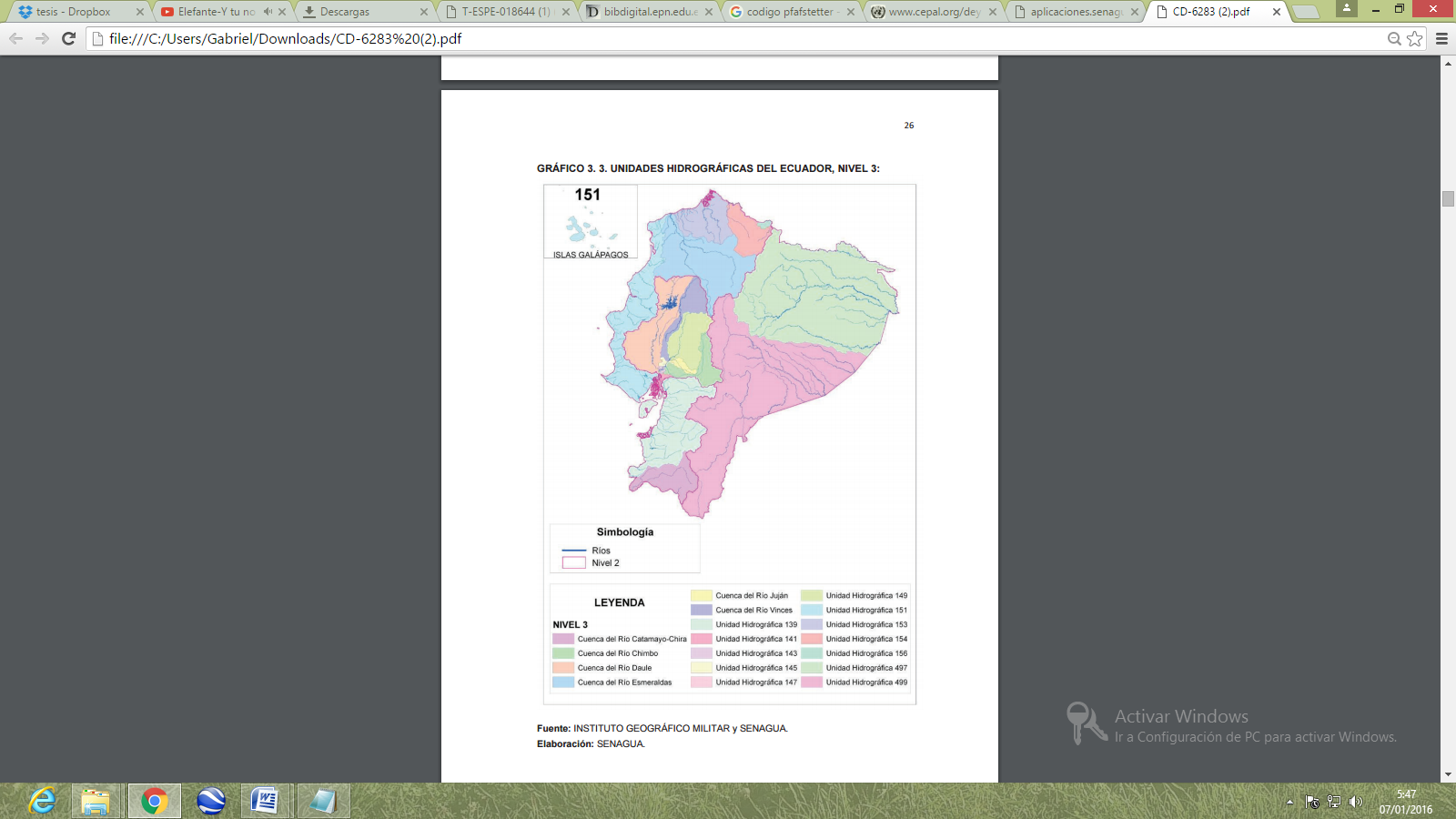 DIVISIÓN PFASTTETER
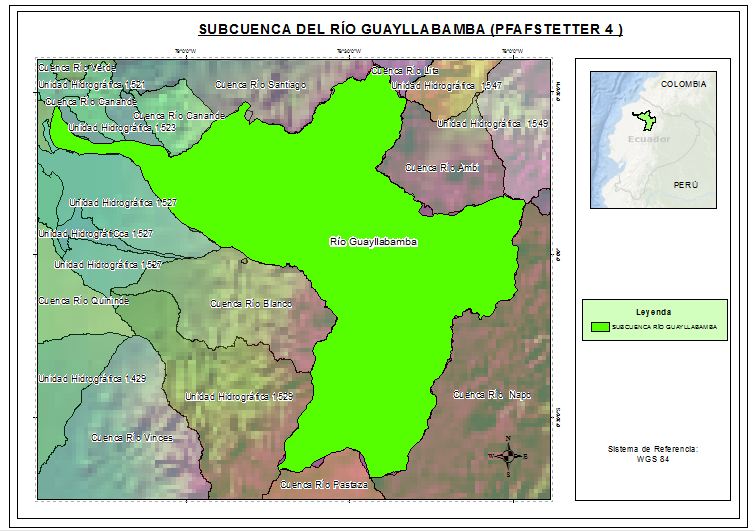 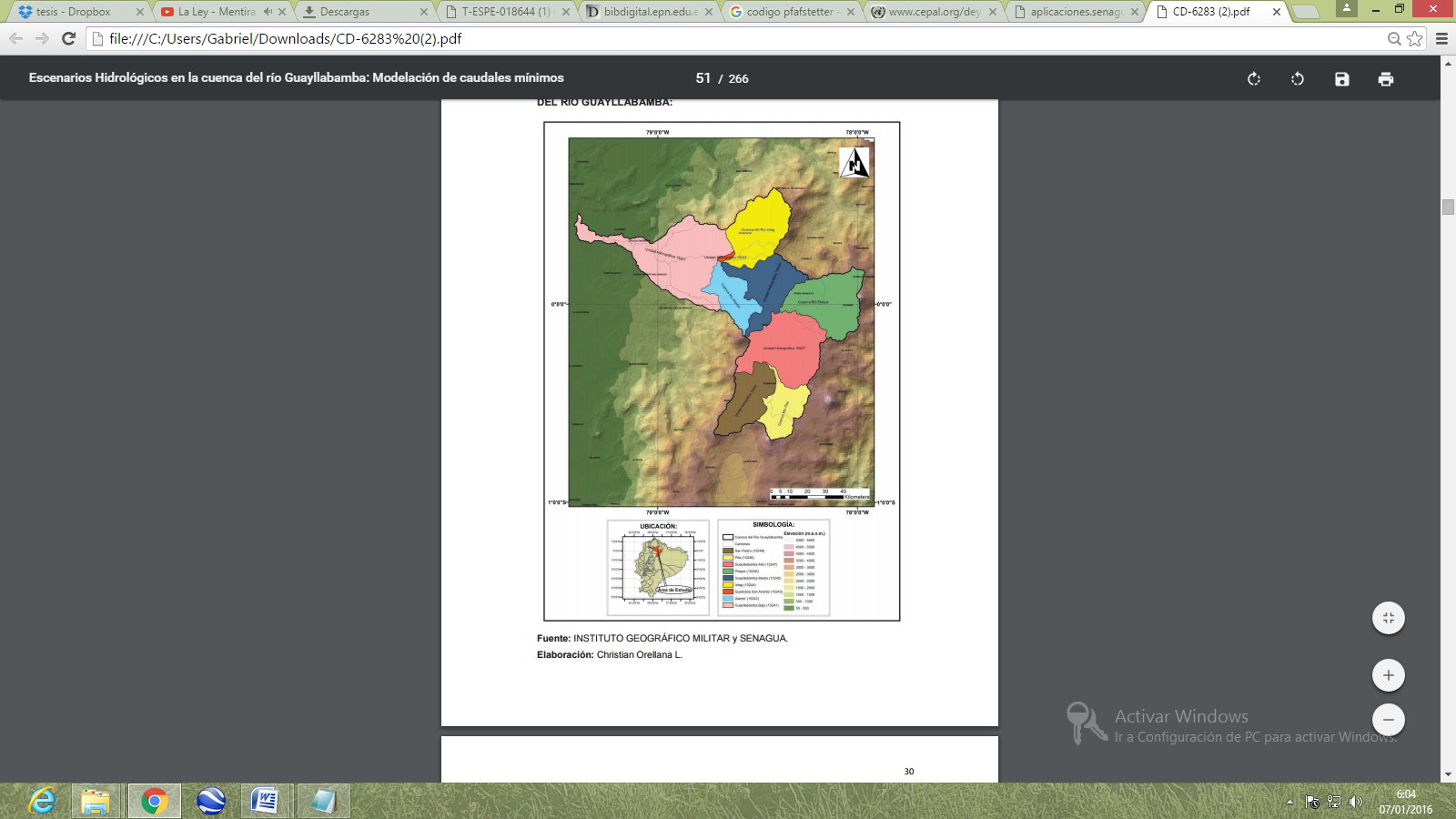 MDT
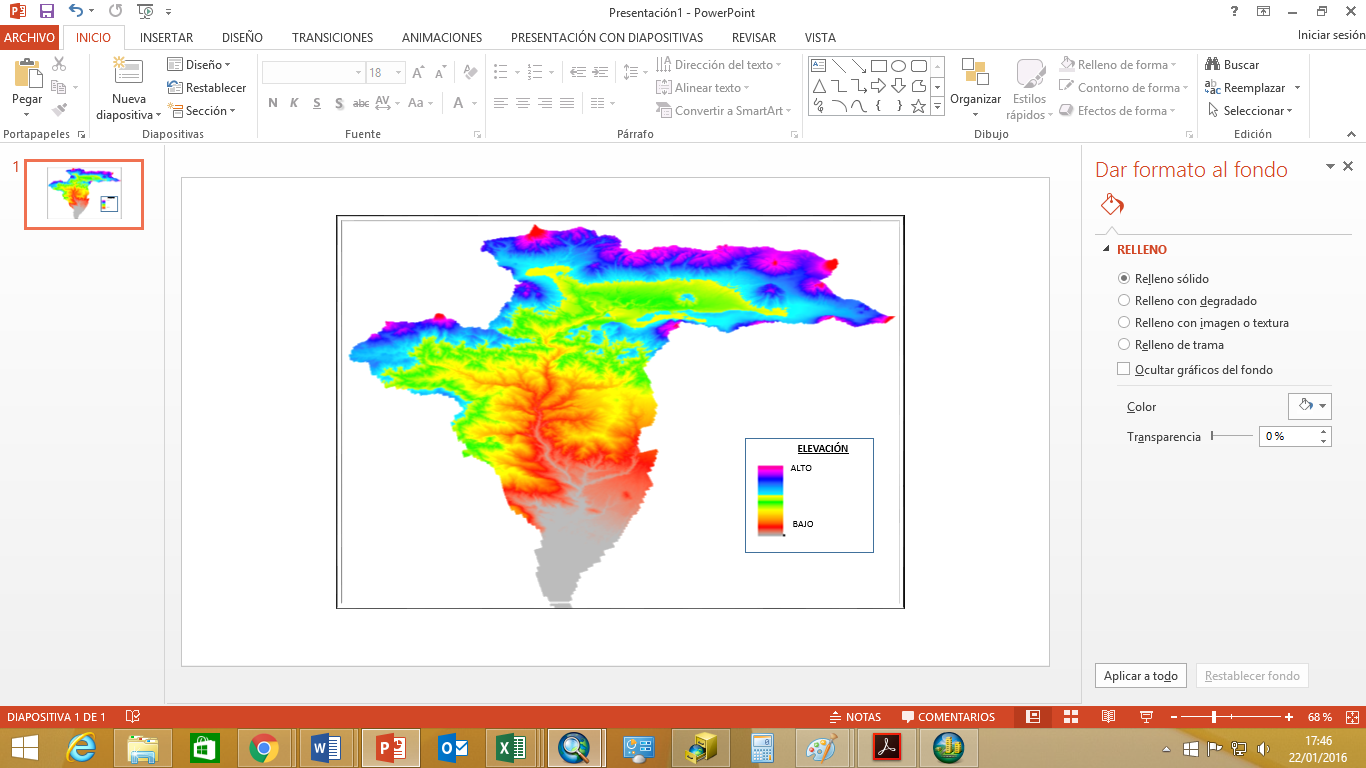 INTERPOLACION
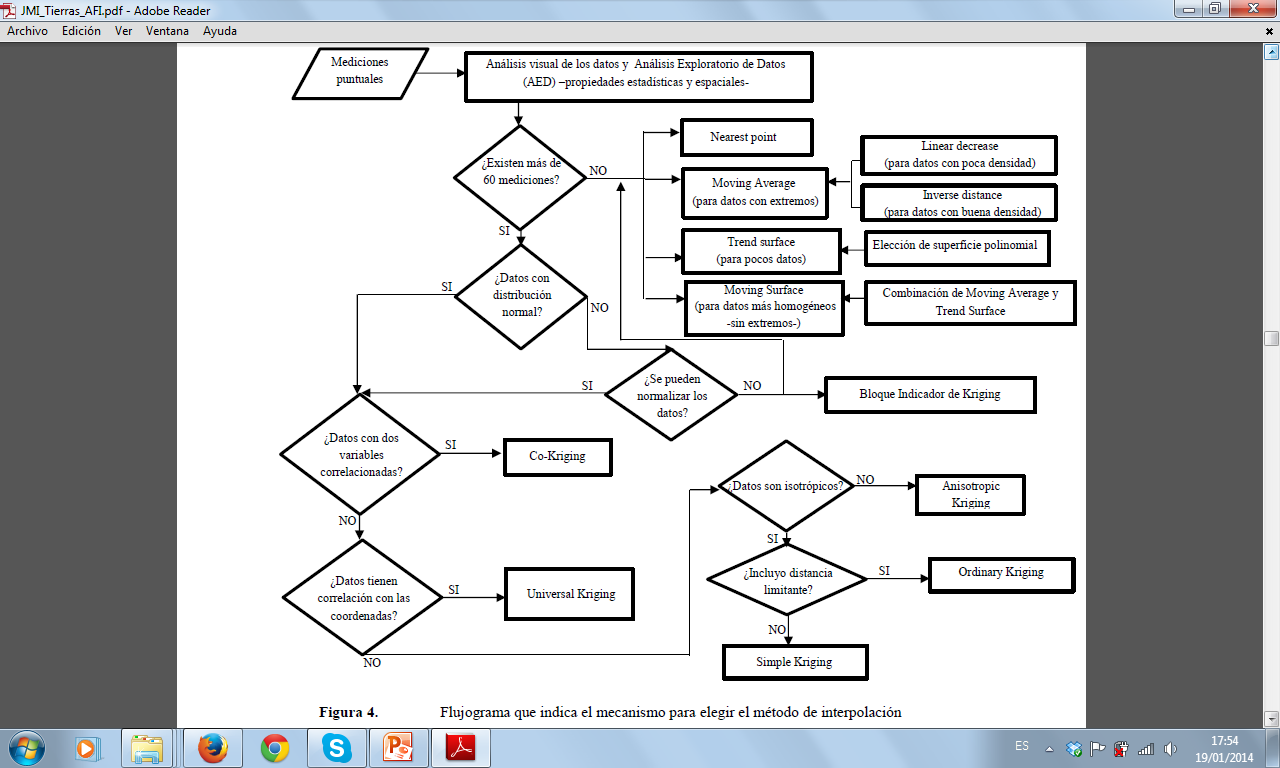 EVAPOTRANSPIRACION
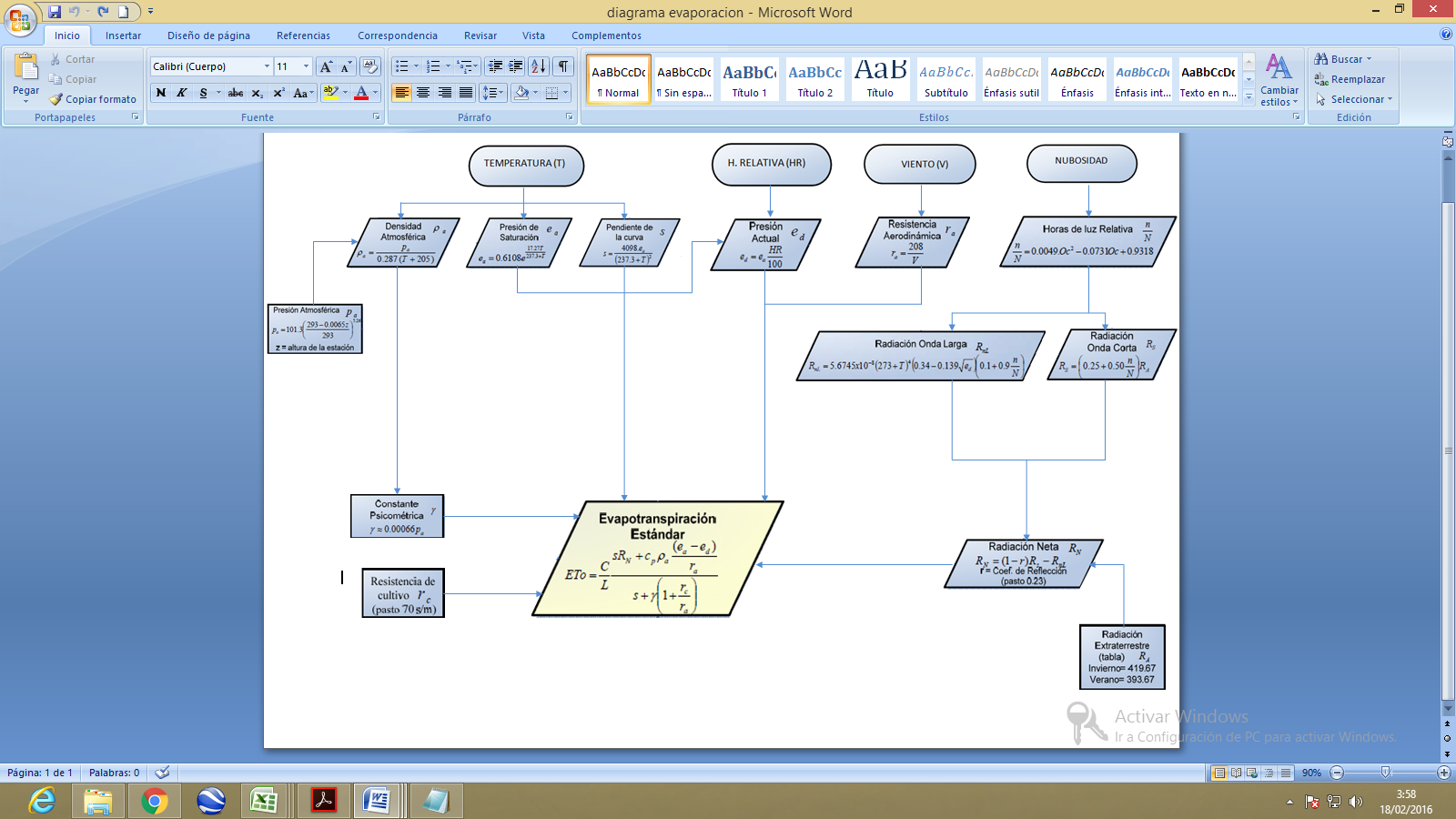 RESULTADOS
Cobertura Vegetal
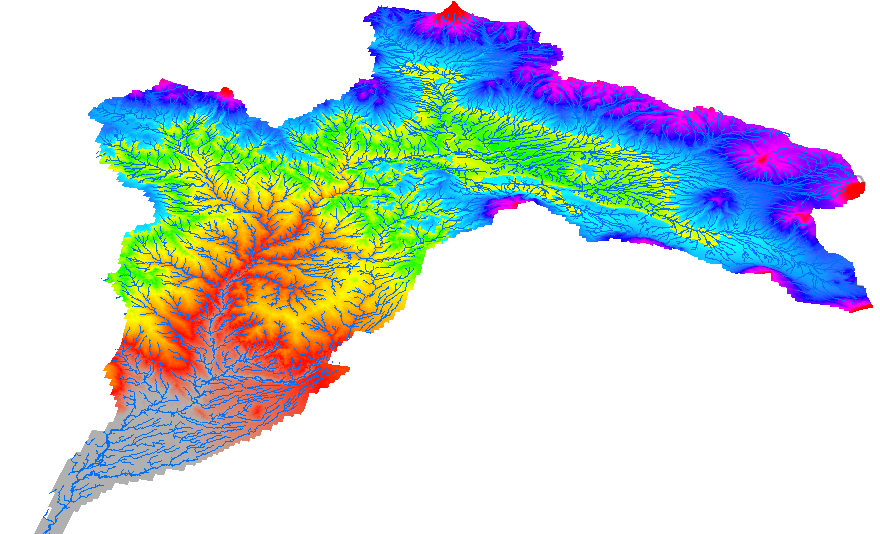 VISUALIZACION
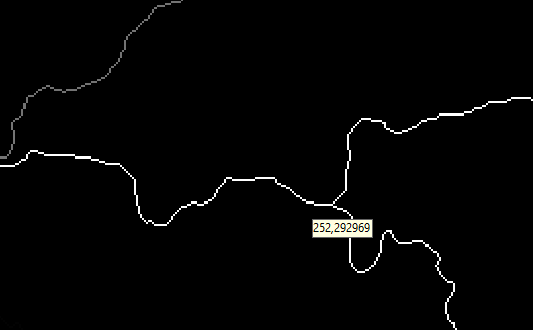 MODELO ÉPOCA LLUVIOSA
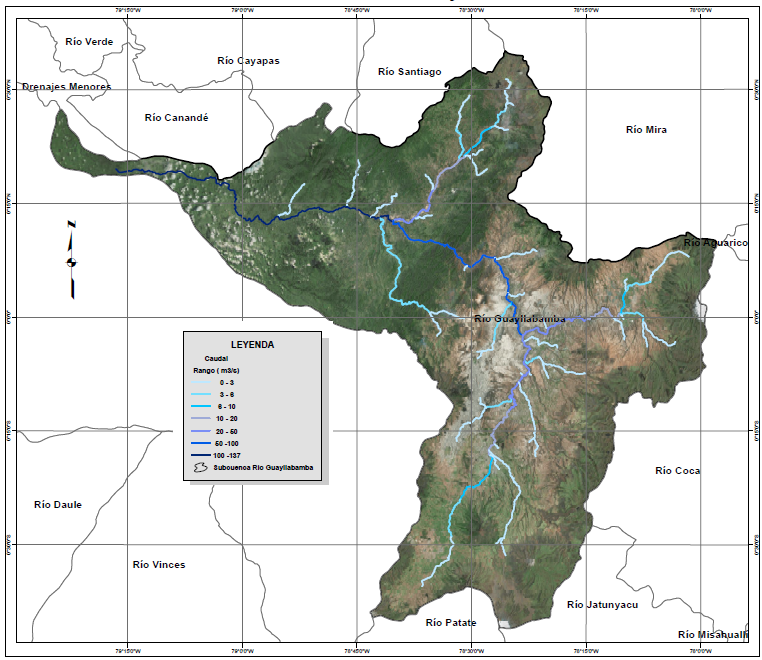 MODELO ÉPOCA SECA
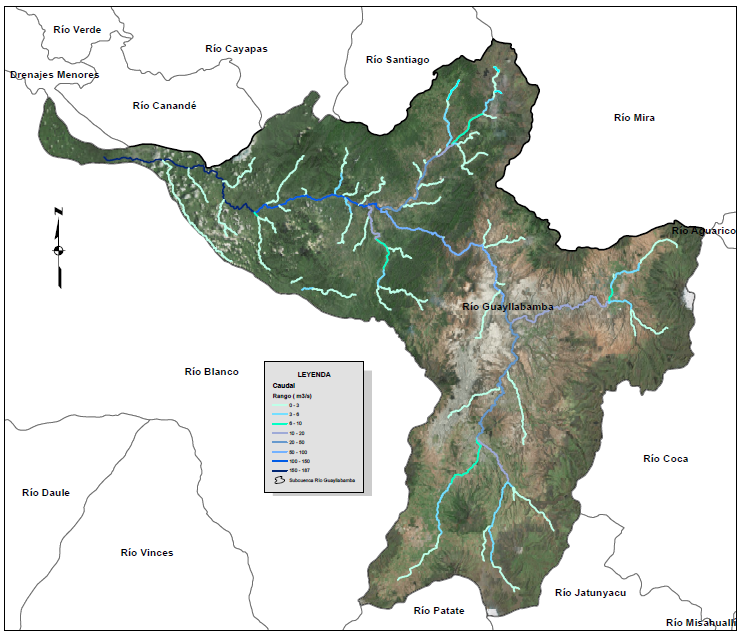 PUNTOS DE SALIDA DE CUENCAS
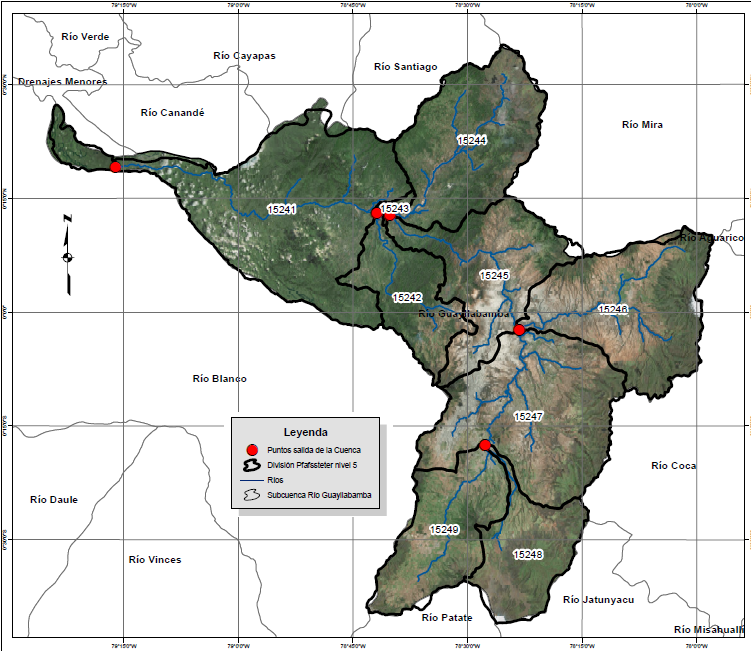 VALIDACIÓN
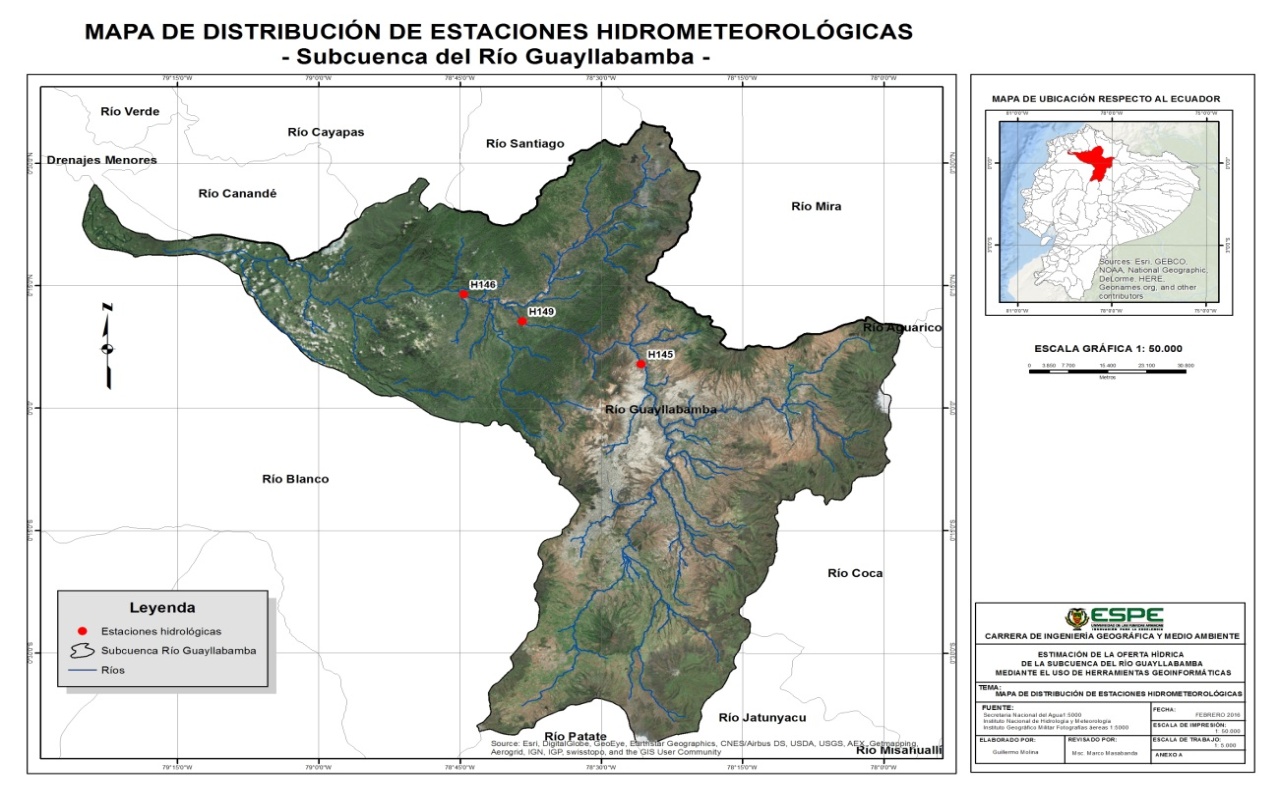 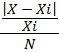 VALIDACIÓN
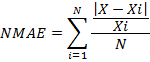 CONCLUSIONES
El modelo hidrológico para los caudales medios mensuales que se presenta está basado en la información hidrometeorológica disponible en la subcuenca del río Guayllabamba, así como en la morfología del terreno, la capacidad de infiltración, el uso y la cobertura  del suelo. Con lo que se pretende una aproximación lo más cercana a la realidad.

La subcuenca del río Guayllabamba presenta de forma global una oferta hídrica media anual de 131,63 m3/s, producto de una evapotranspiración media de 523 mm/año y de una precipitación media de 1040 mm/año.

Se utilizaron datos históricos de 35 estaciones meteorológicas y  9 hidrológicas, en el periodo comprendido entre los años de 1978 a 2010, lo que da un total de 44 estaciones ubicadas en la subcuenca del río Guayllabamba, estas series fueron sometidas a procesos de relleno y a análisis de doble masa para determinar su validez, con lo que se garantiza que los datos de las estaciones meteorológicas e hidrológicas consideradas en el modelo son homogéneos y válidos.
RECOMENDACIONES
Al verificar que el modelo propuesto tiene un buen ajuste y tomando en cuenta que utiliza menos datos de entrada que la mayoría de metodologías existentes, se recomienda  utilizar esta metodología en lugares donde no se cuente con información de variables externas y se requiera conocer de manera general el comportamiento de la oferta hídrica en la cuenca.

Si lo que se desea es obtener modelos más cercanos a la realidad, se recomienda utilizar la información que próximamente va a estar disponible, como es la depuración del Banco Nacional de Autorizaciones, lo cual daría un mayor ajuste a los modelos generados debido a que se podría introducir la variable de captaciones de agua.
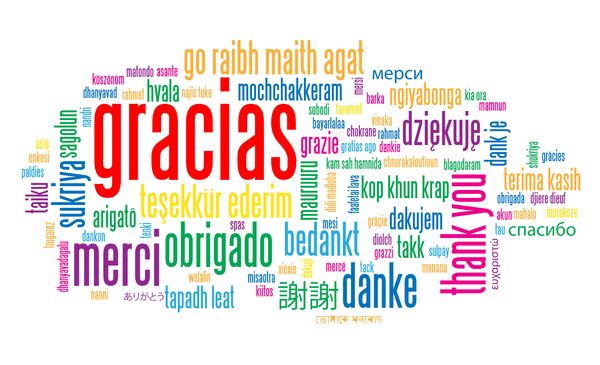